A Certified Radius-Guided Attack Framework to Image Segmentation Models
Wenjie Qu*, Youqi Li†, Binghui Wang‡
*Huazhong University of Science and Technology
†School of Computer Science and Technology, BIT
‡Department of Computer Science, IIT
07/07/2023
Image segmentation
Image Segmentation
Labeling pixels in an image such that pixels
belonging to the same type of object are assigned a same label.
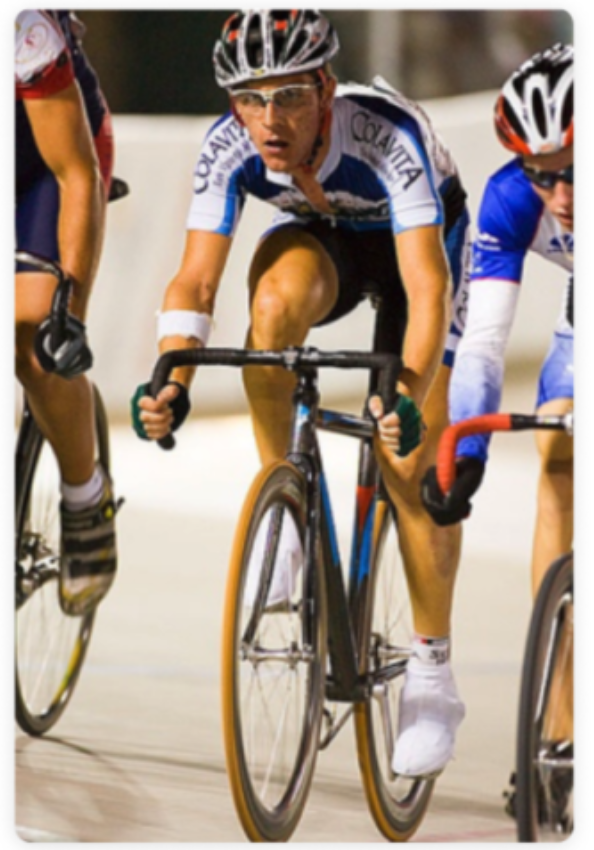 Person
Bike
Image segmentation applications
Applications
Medical imaging
Autonomous Driving
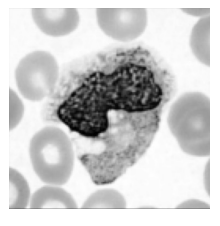 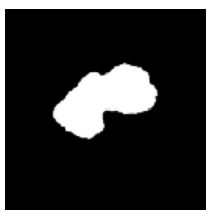 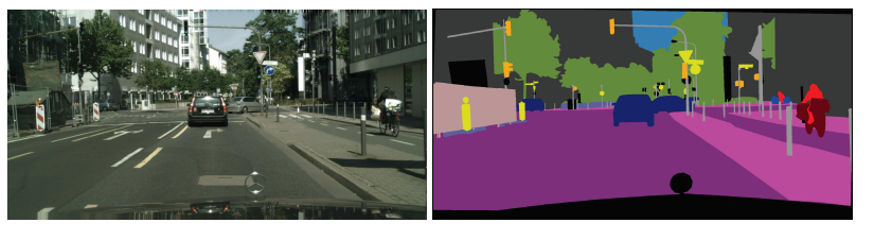 Image segmentation adversarial example
+                   =                   Adversarial
                                                                                                                                example
                              Carefully crafted noise
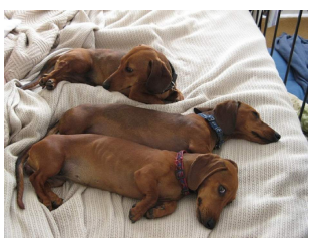 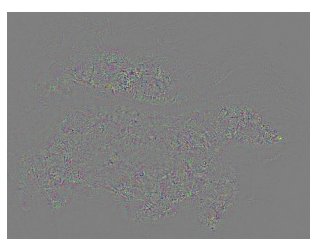 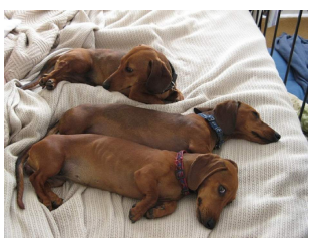 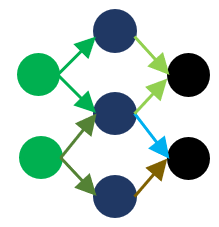 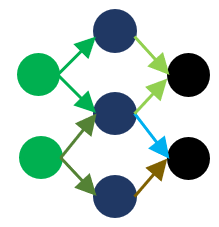 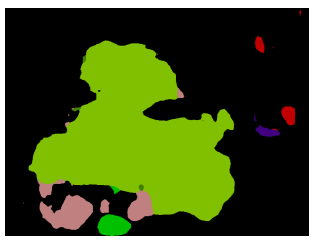 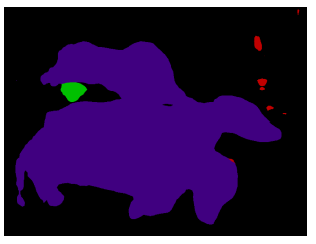 Certified Defense
Certified radius
Certifiably
Robust Classifier
Perturbation
Testing input
Randomized Smoothing
Build a certifiably robust smoothed classifier upon a base classifier
Base classifier
Testing
input
Gaussian noise
Smoothed
classifier
Requires the base classifier to predict the labels of multiple noisy versions of a testing input.
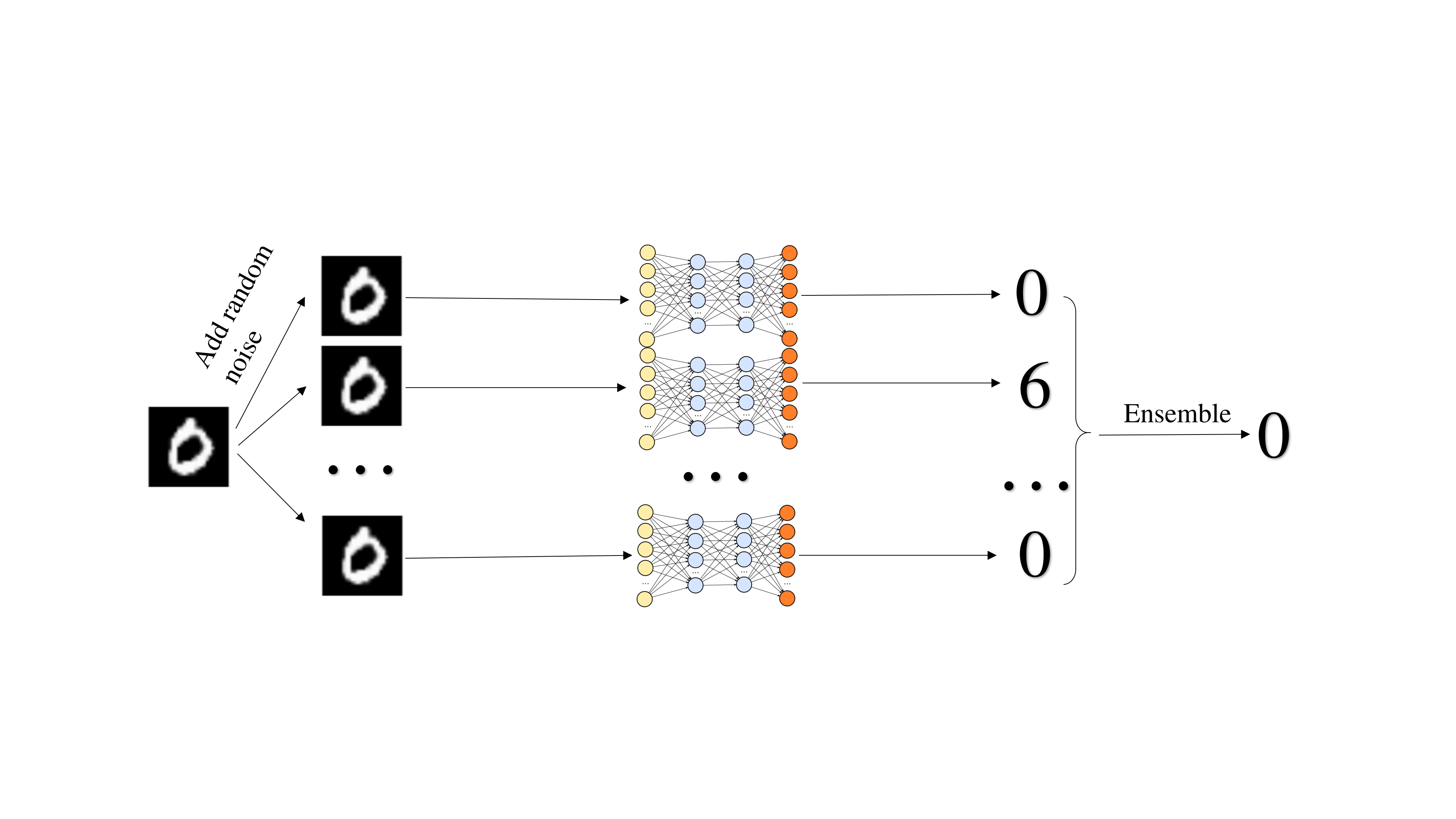 Attacker’s Goal
Make as many pixels as possible wrongly predicted




This function is hard to directly optimize.
Segmentation
Model
Perturbation
Groundtruth
Input image
Prior work attack goal
Maximize loss function



Suboptimal
Attack idea follows attacks to classification models,
didn’t leverage pixel-wise information .
Segmentation
Model
Perturbation
Loss
Function
Input image
Groundtruth
Our attack idea
A more robust pixel should be perturbed by a larger perturbation

How to quantify pixel-wise robustness?
We can calculate pixel-wise certified radius with randomized smoothing.
CR guided attack loss
Loss
Function
Weight
Function
CR guided weight design
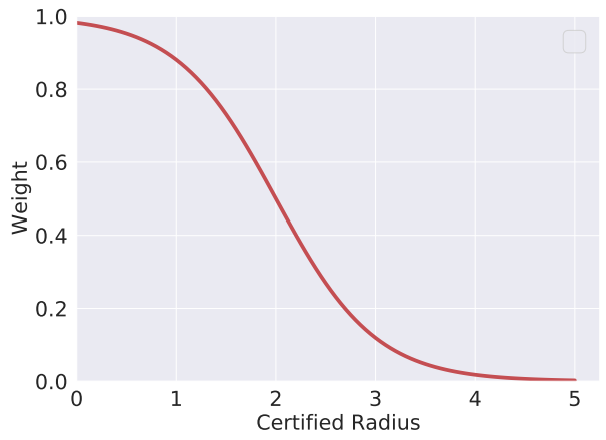 CR guided white-box attack
Input Image
PGD
Groundtruth
CR-PGD
Pixel CR
CR Weight
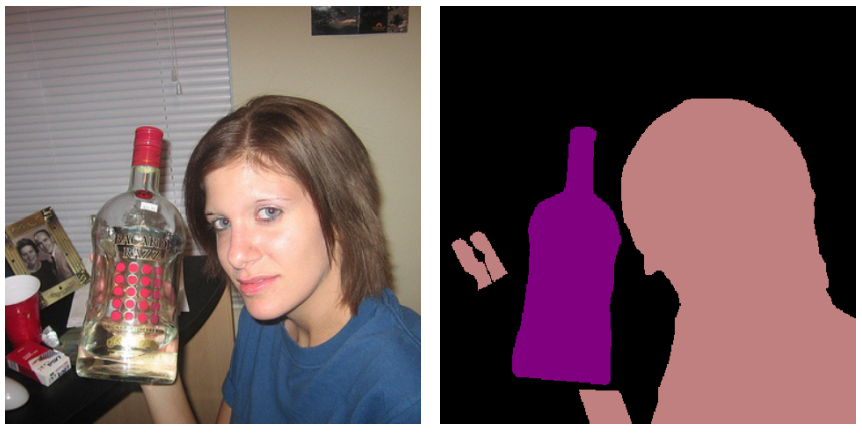 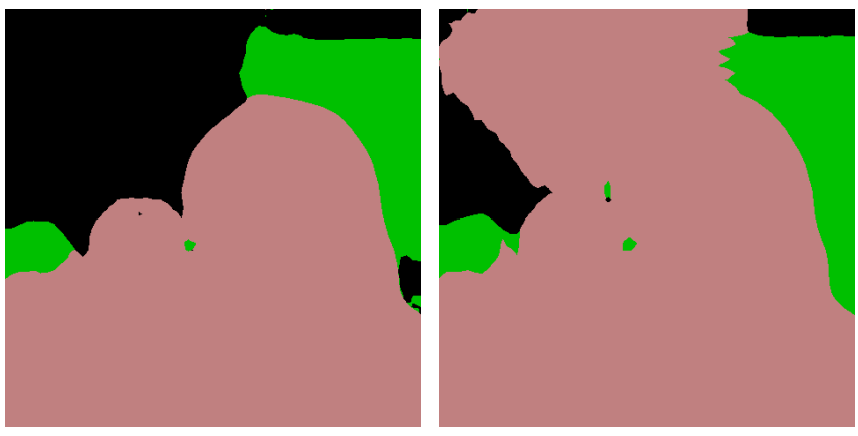 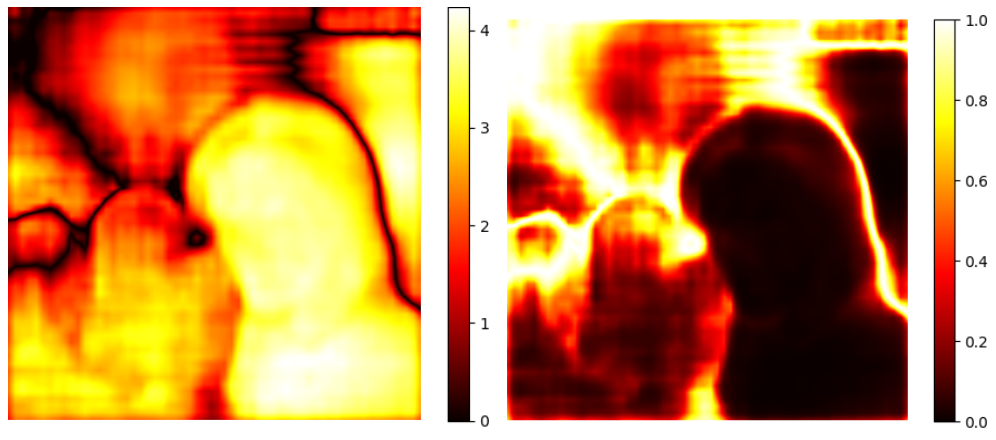 White-box attack example
Iteration 1
Iteration 10
Iteration 20
Iteration 30
Iteration 40
Iteration 50
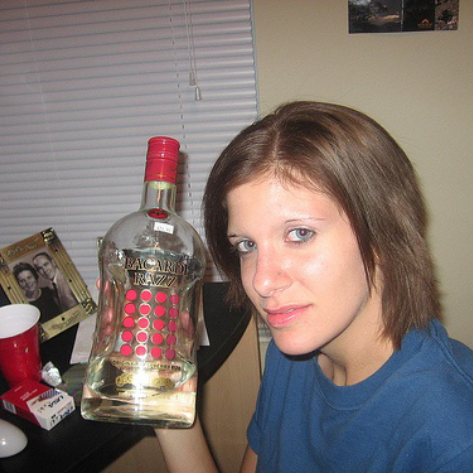 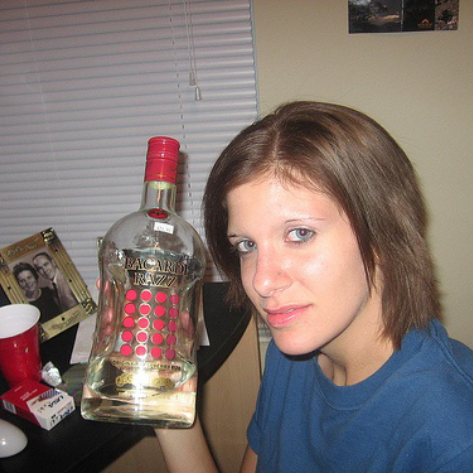 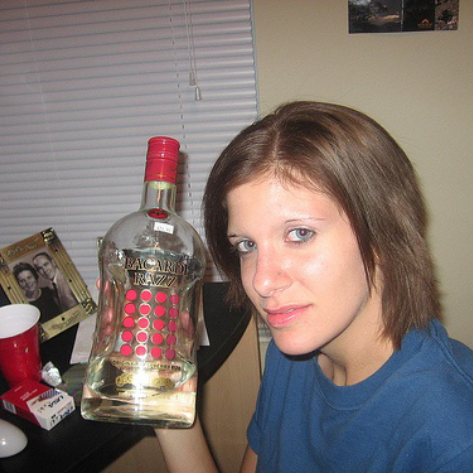 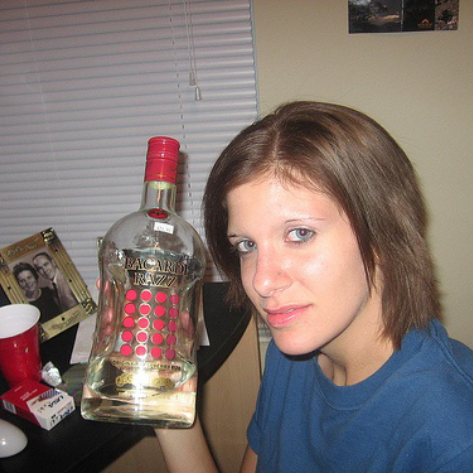 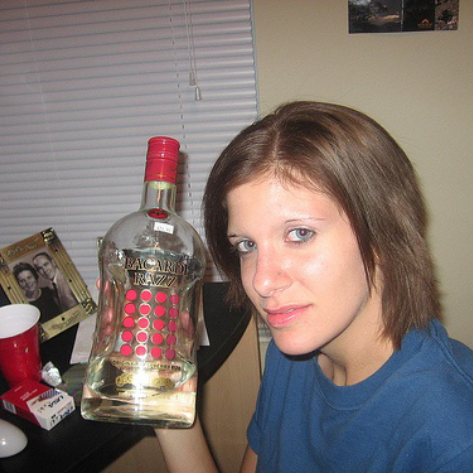 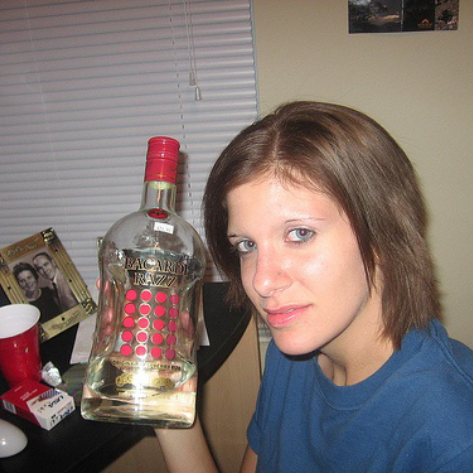 Input Image
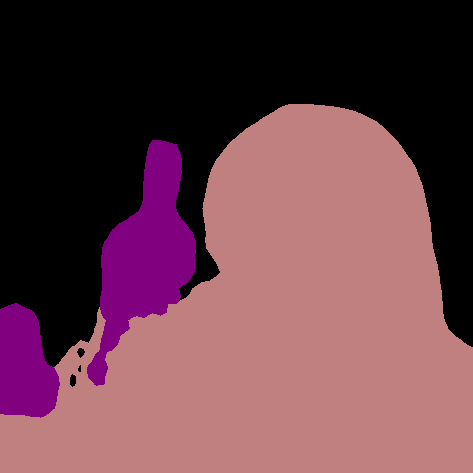 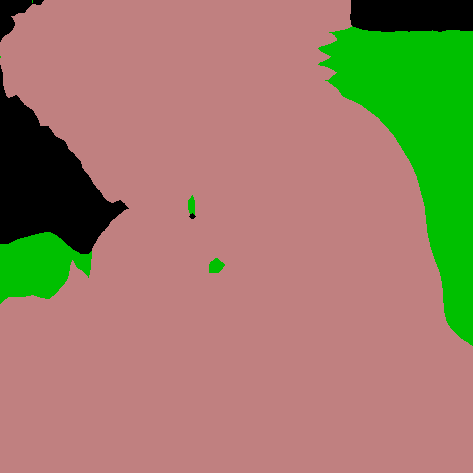 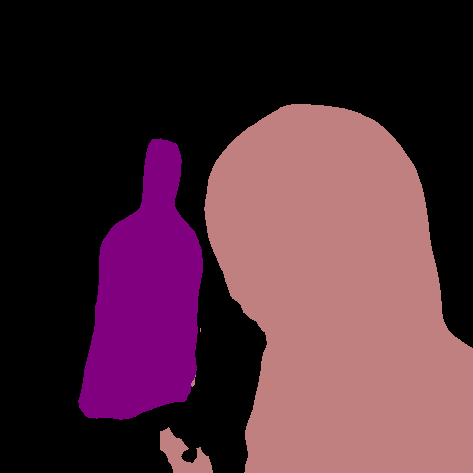 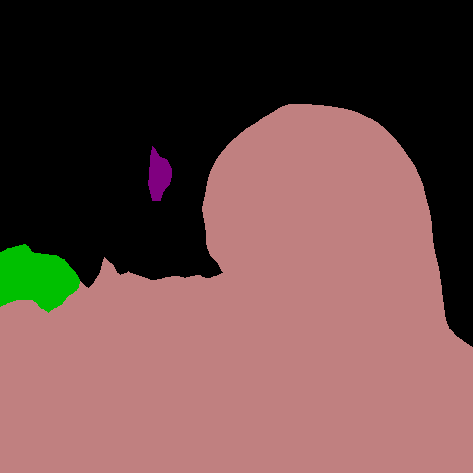 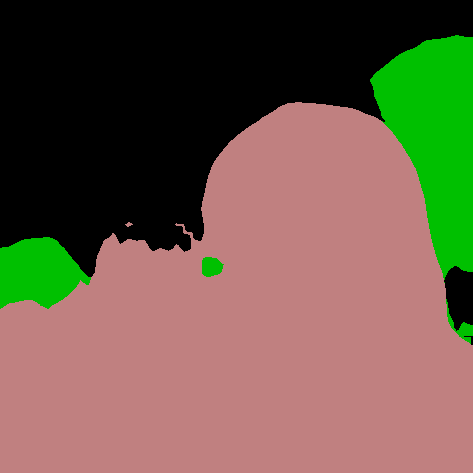 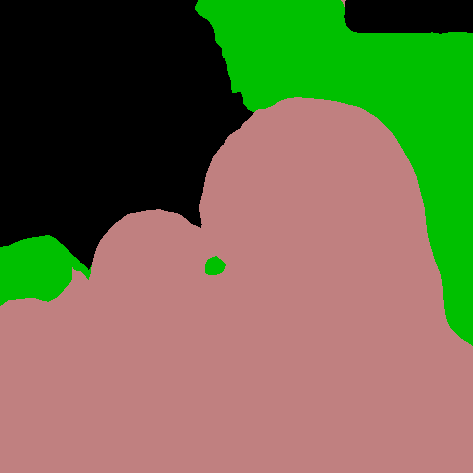 Prediction
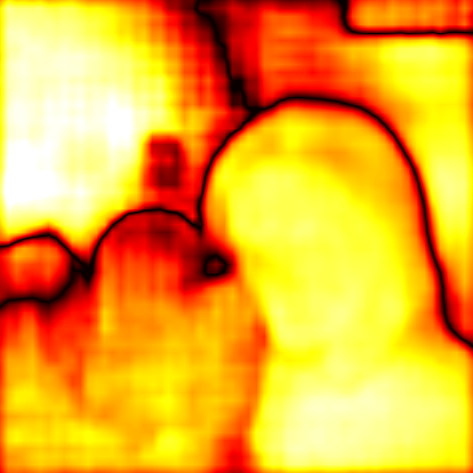 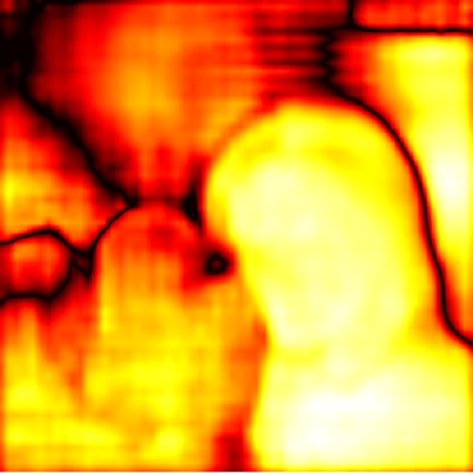 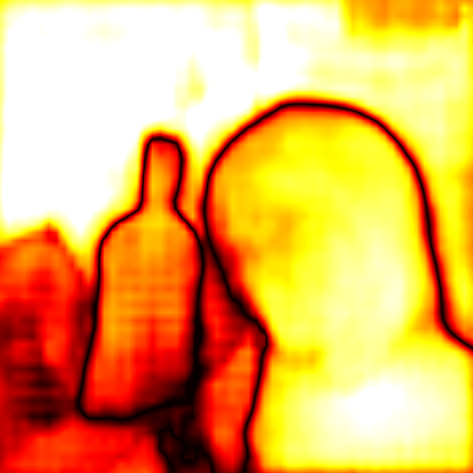 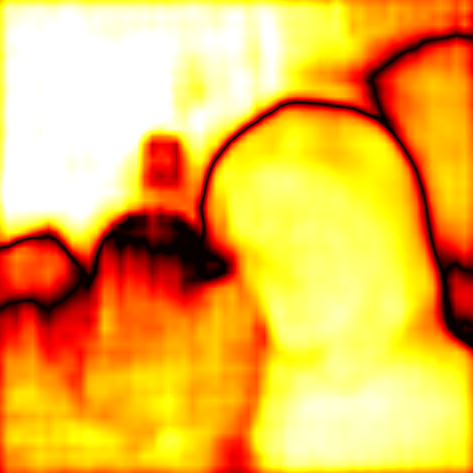 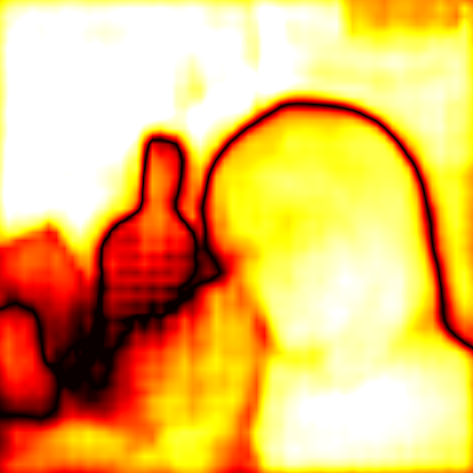 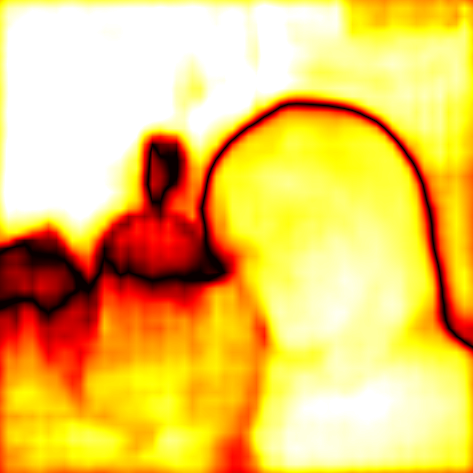 Pixel CR
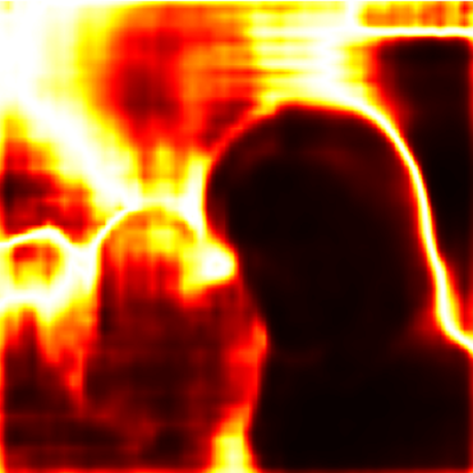 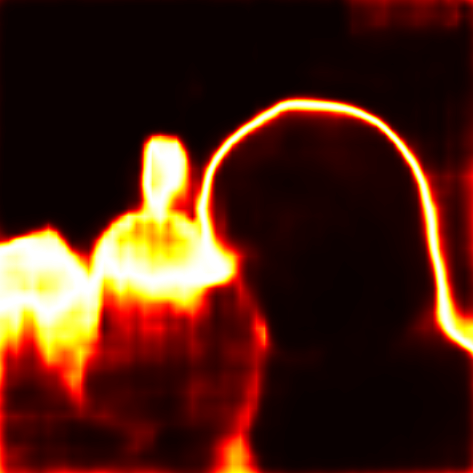 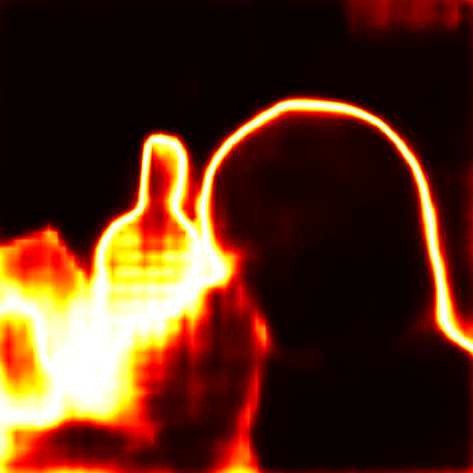 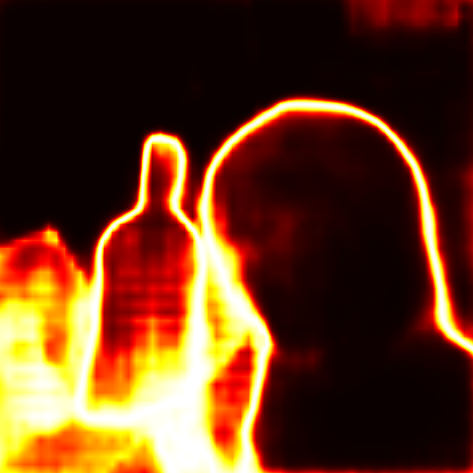 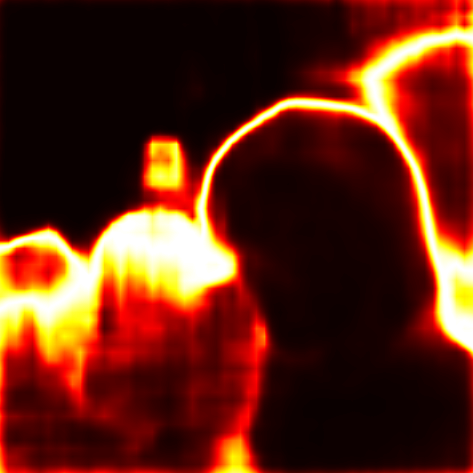 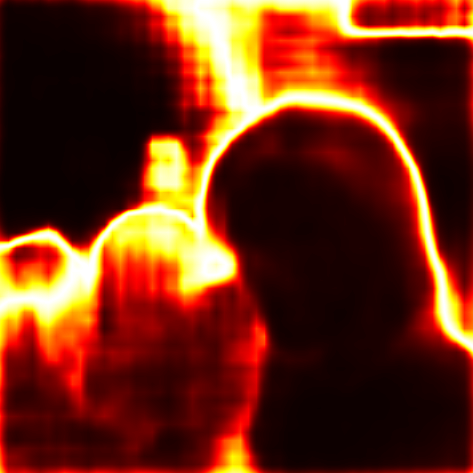 CR Weight
Bandit for Black-Box Attacks
[Speaker Notes: In our setting, action is perturbation]
Existing gradient estimators
Two-point gradient estimator
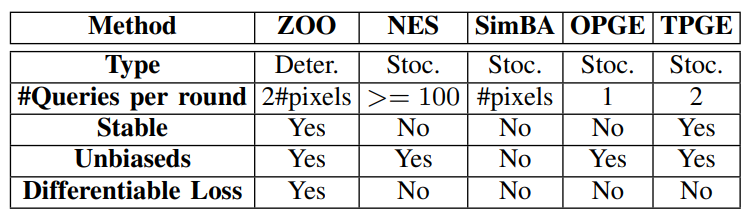 CR guided black-box attack
Evaluation
Dataset
Pascal VOC, Cityscapes, ADE20K

Models
PSPNet, PSANet, HRNet-OCR
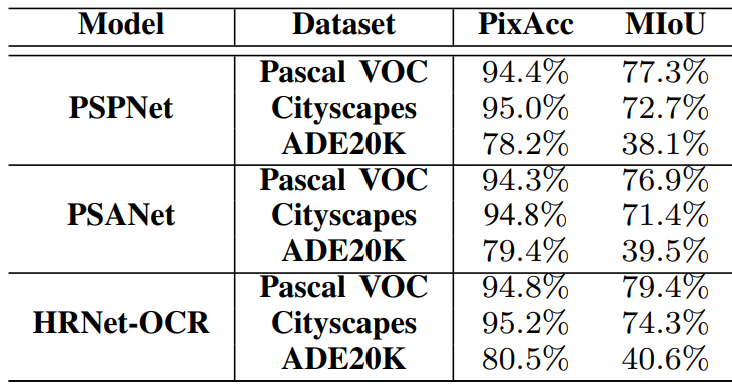 Evaluation baselines
PGD attack consistently outperforms others,
    We adopt PGD as our evaluation baseline.
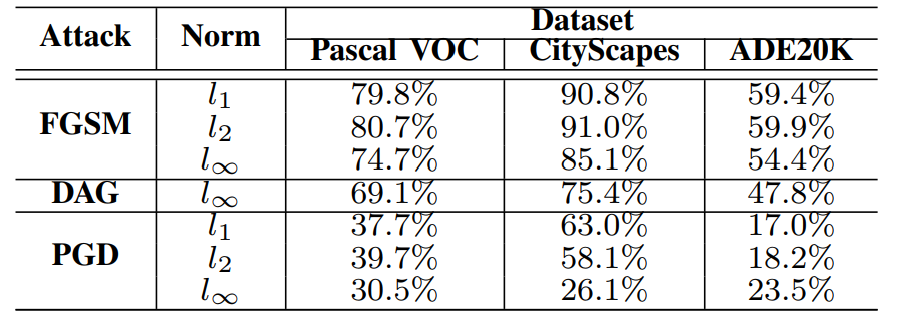 Evaluation metrics
Hyperameter impact: CR-PGD
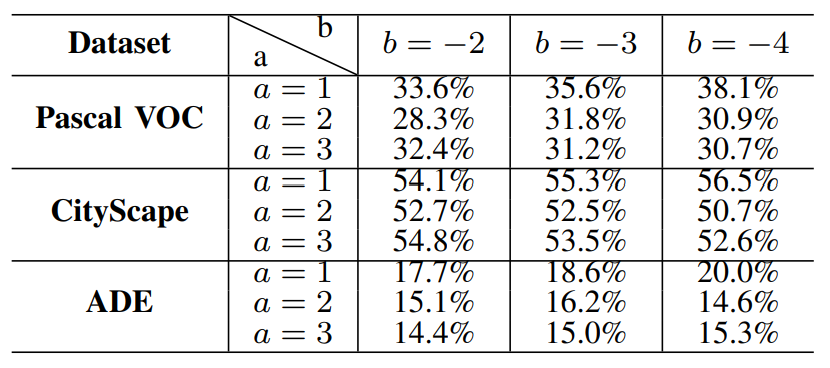 Compare PGD & CR-PGD
CR-PGD consistently outperforms PGD.




           Pixel accuracy with L2 perturbation
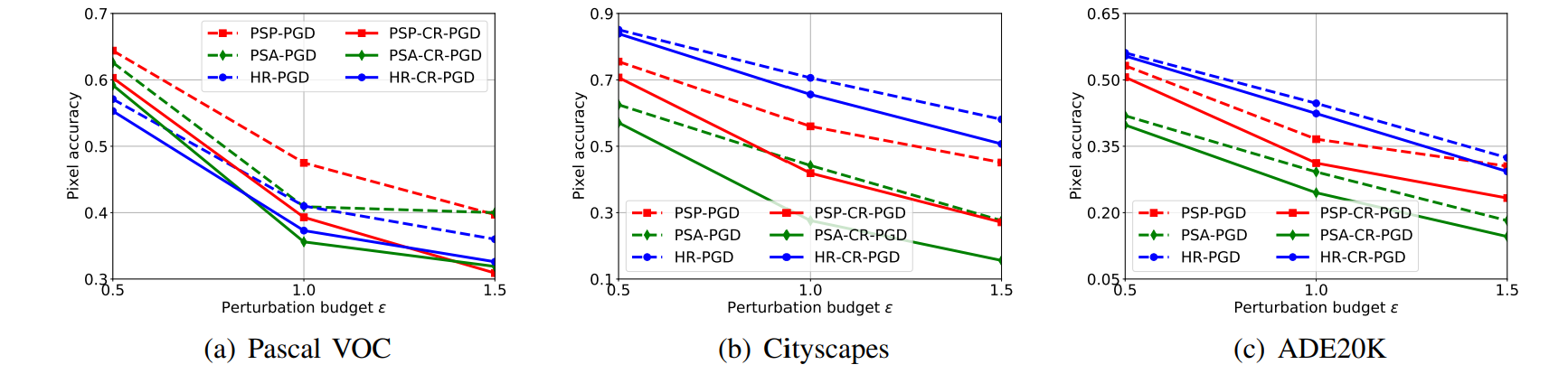 Compare gradient estimators
TPGE outperforms OPGE.
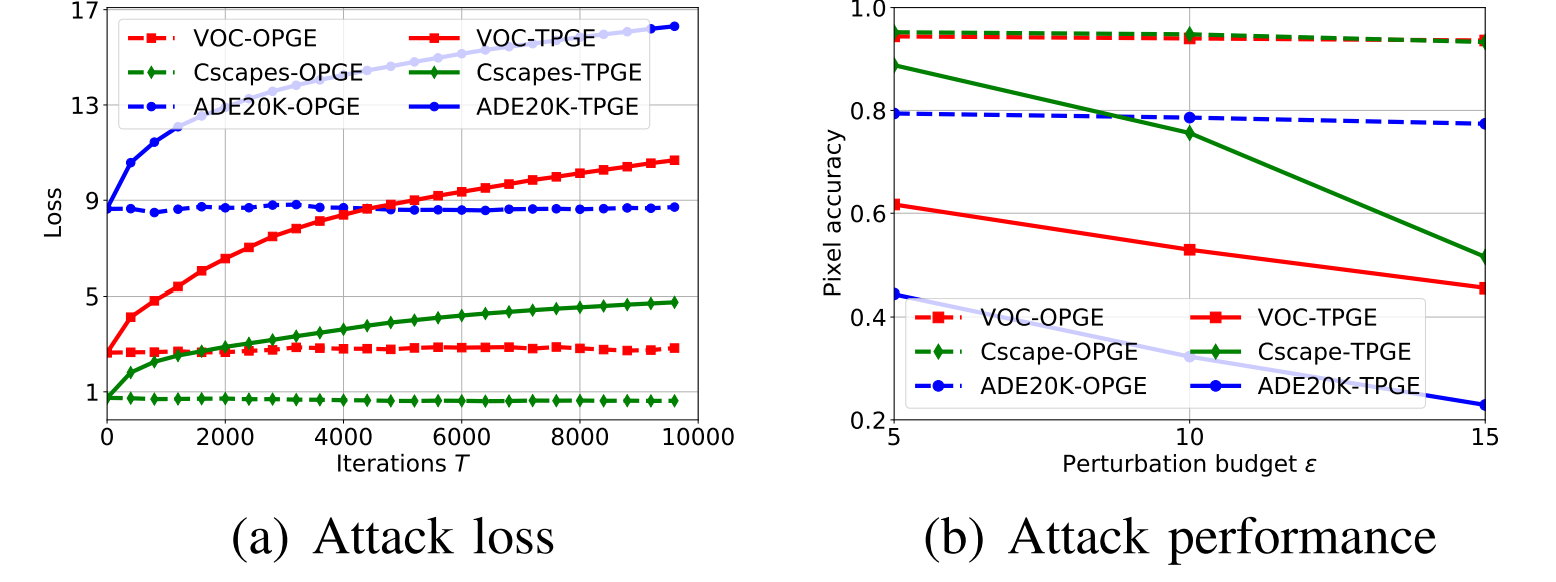 Compare PBGD & CR-PBGD
Certified radius consistently improves blackbox attack performance.
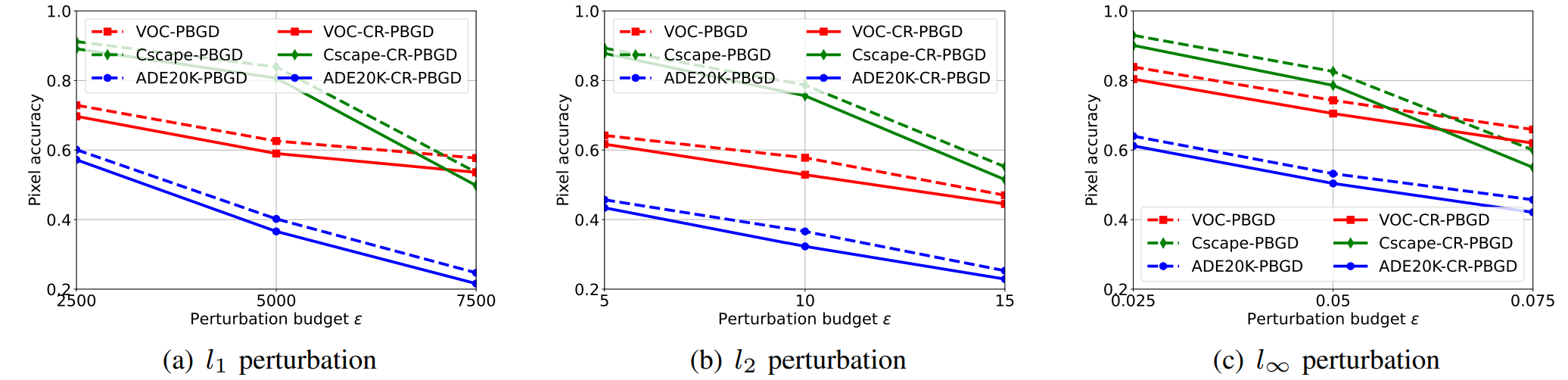 Against Defenses
CR-PGD is more effective than PGD against adversarial training.
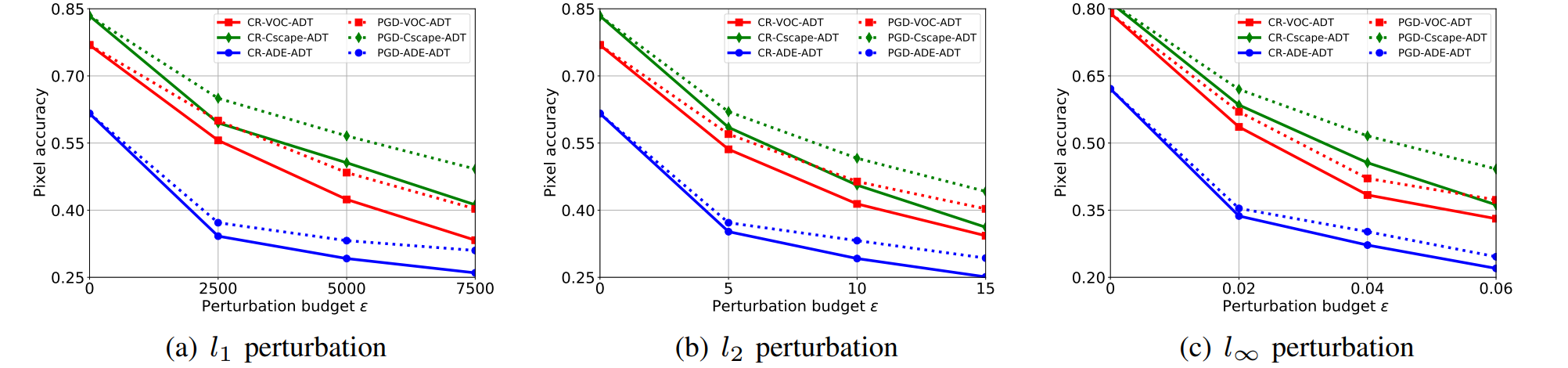 Conclusion
We propose to leverage certified radius from attackers’ perspective.
We design a certified radius-guide attack framework for both white-box and black-box attacks
We also design a random-free gradient estimator based on bandit.
Q&A
Thanks for your watching.
Code: https://github.com/randomizedheap/CR_Attack